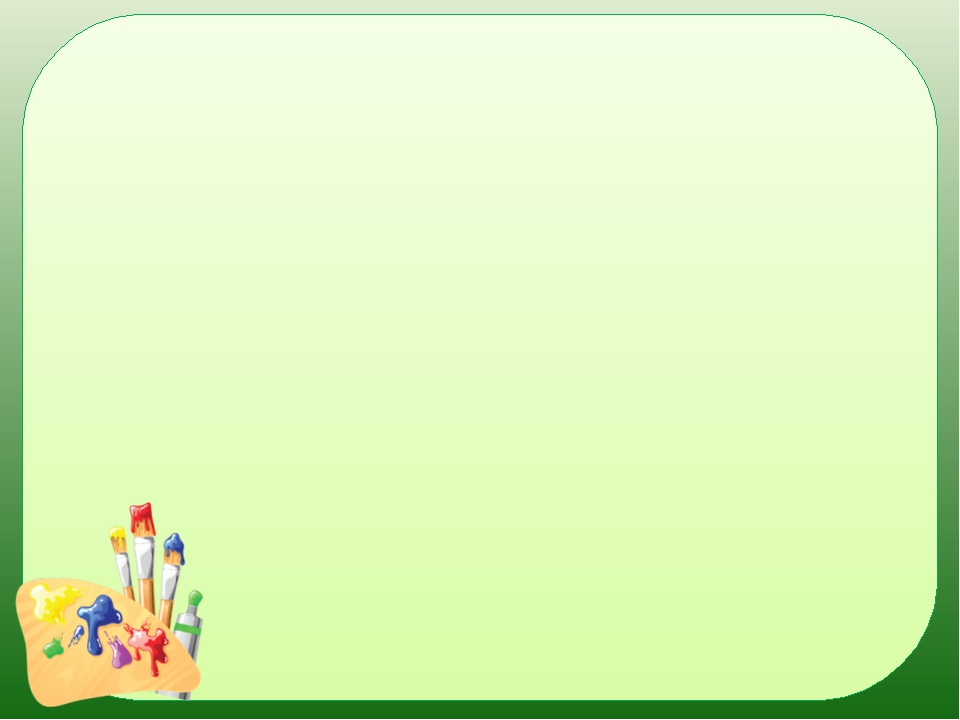 Знакомство с творчеством сызранских  художников
Презентация подготовлена 
воспитателем СП «Детский сад №3 г.о. Сызрань»
Лычовой Надеждой Николаевной
Угадайте, кто он?
У меня есть карандаш,
Разноцветная гуашь,
Акварель, палитра, кисть
И бумаги плотный лист,
А еще – мольберт - треножник,
Потому что я…
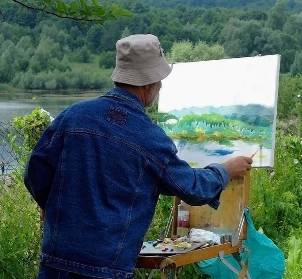 Художник
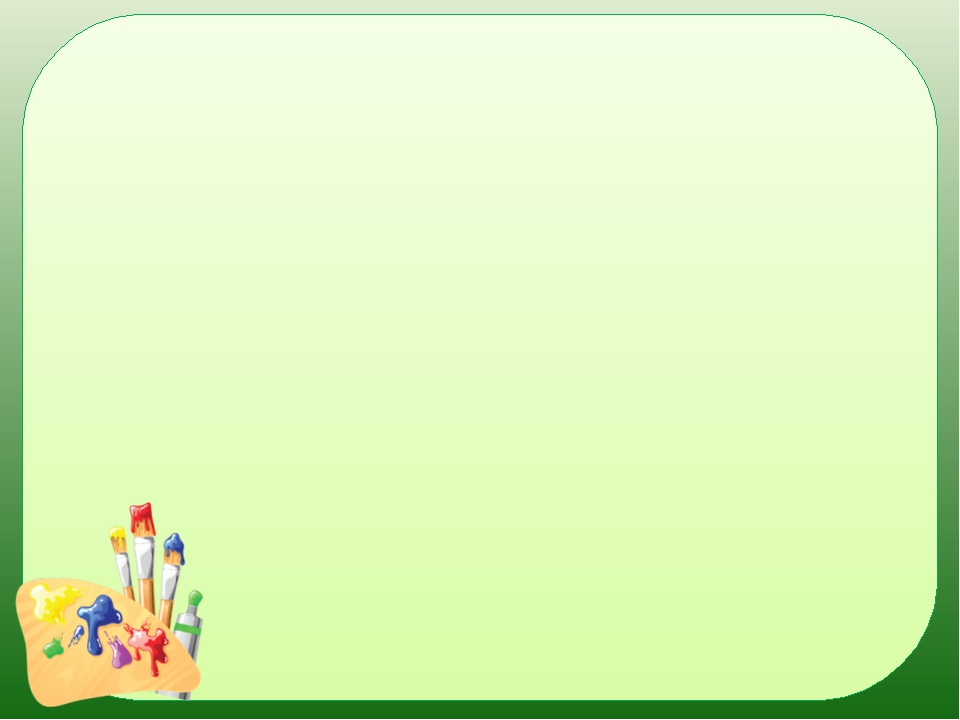 Художник   Лашин Анатолий Александрович, наш земляк,  был   участником  Великой Отечественной войны. Сохранились   его  фронтовые зарисовки. В свободное от боев время он рисовал то, что видел вокруг себя.  Красок у художника не было, все рисунки выполнены графическим карандашом.
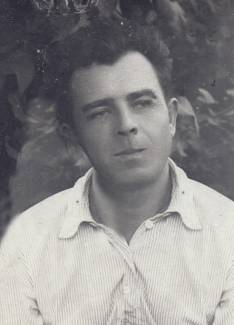 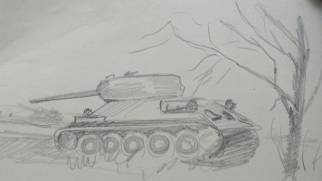 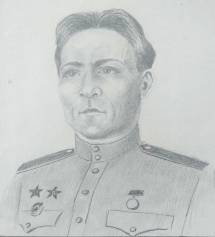 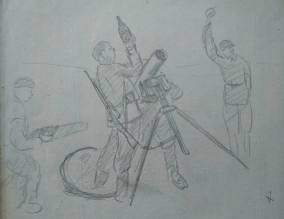 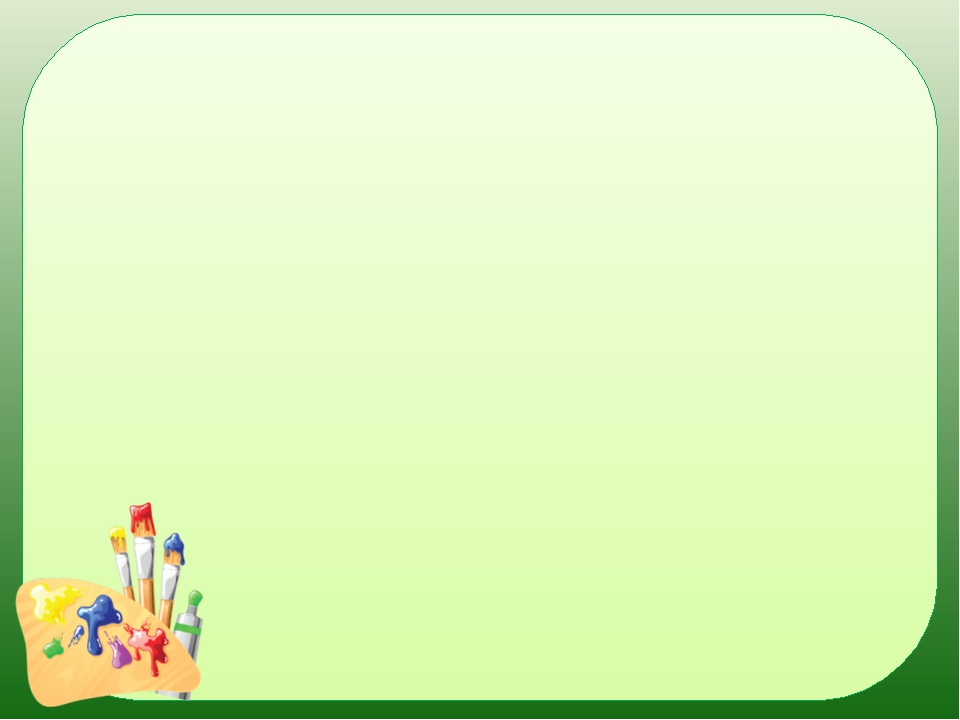 После войны художник Лашин  принимал участие в городских и областных выставках.  В последние годы жизни работал художником в Сызранском краеведческом музее.
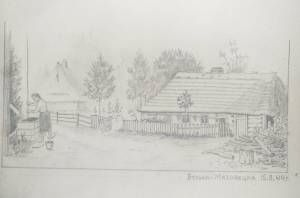 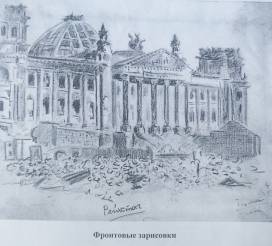 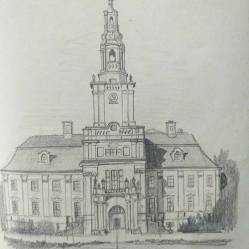 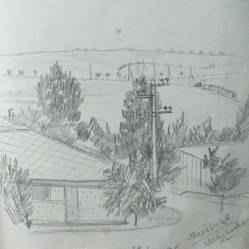 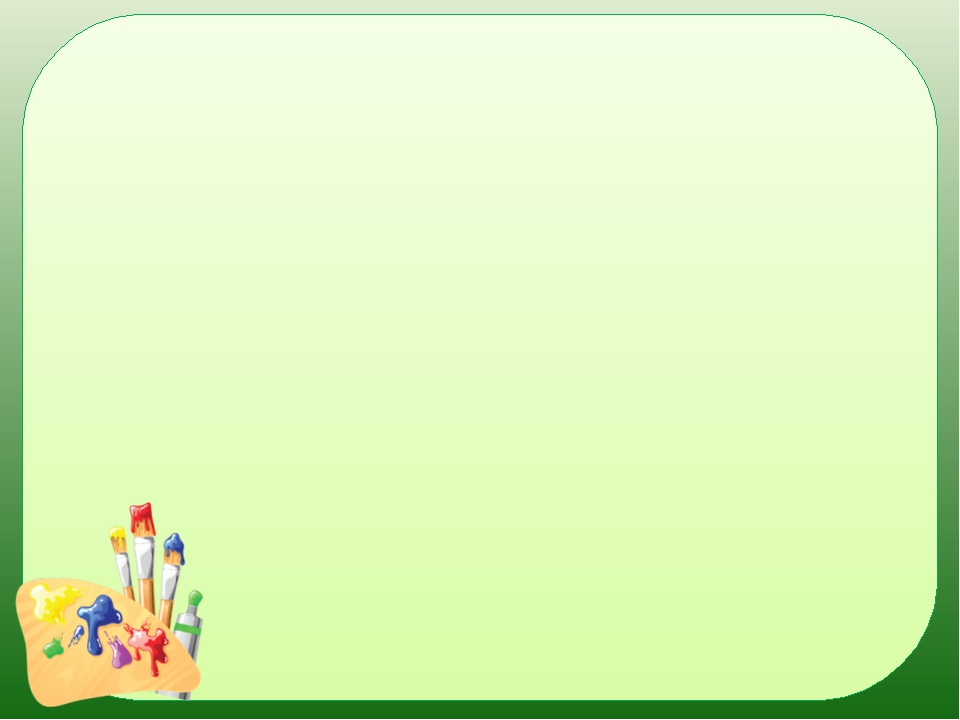 Старейшие художники города Сызрани
Садовский Николай Иванович – был  художником и директором художественной школы. 
Борис Иванович Шишкин – сызранский художник.
Сергей Борисович Шишкин – художник и сын художника.

       Они радовали нас своими творческими работами.
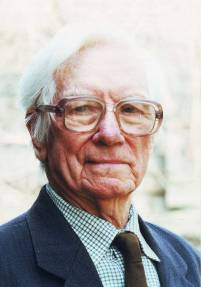 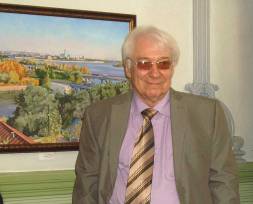 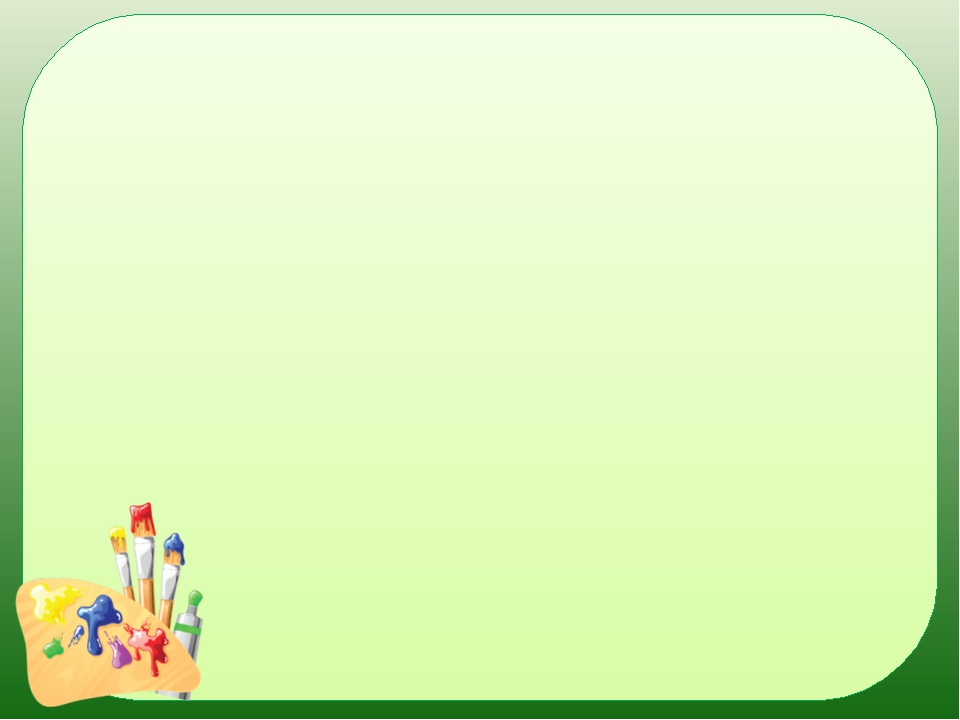 Художники Сызрани – наши современники
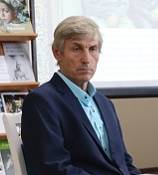 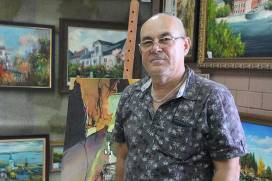 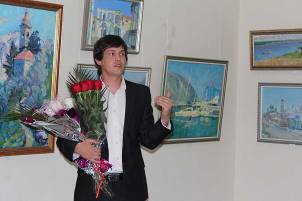 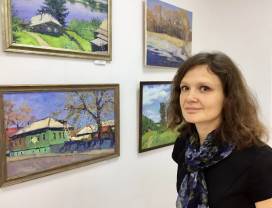 В настоящее время  в городе существует «Творческий Союз художников Сызрани», в который входят художники   Леднев Александр Алексеевич,  Петряшин Владимир Васильевич,  Горячев Александр,  Мария Гаврилова.
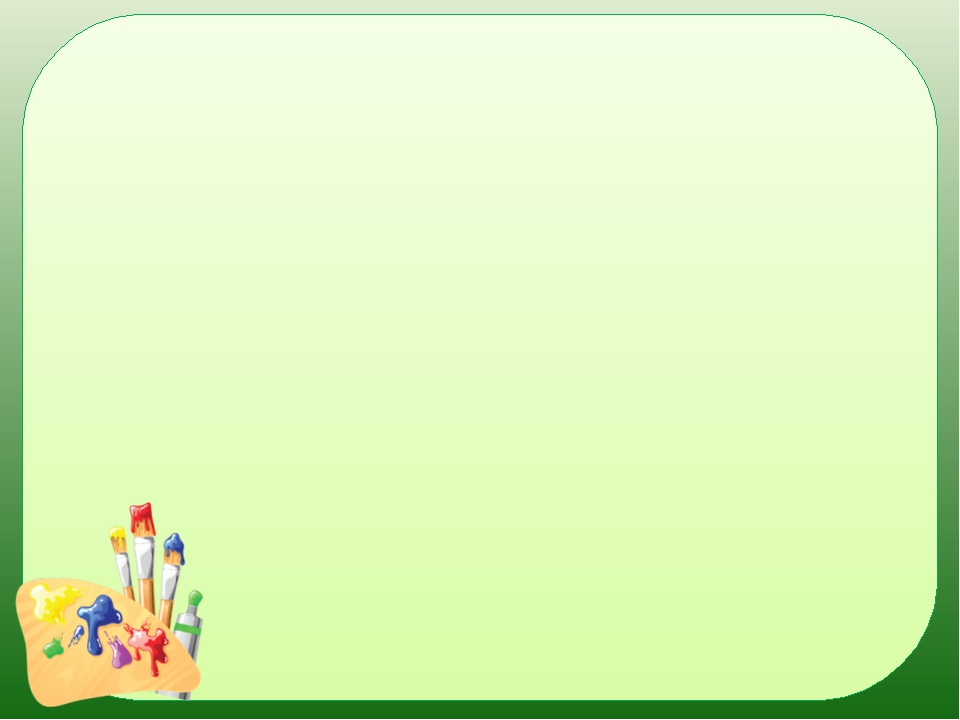 Музей,  выставочный зал и картинная галерея «Наследие»
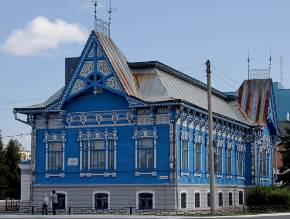 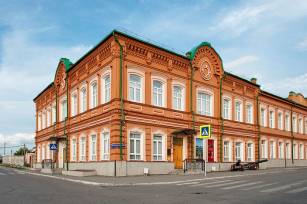 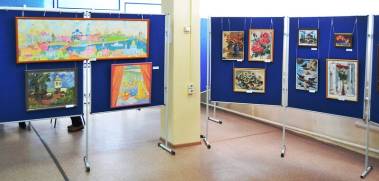 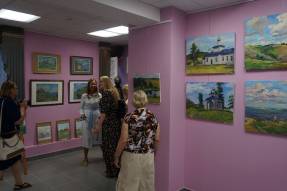 Поскольку художники не могут существовать без возможности показывать свои творения, они устраивают выставки своих работ для жителей города.  В свою очередь сызранцы  приобщаются к изобразительному творчеству.  Здесь они могут увидеть  картины разных жвнров.
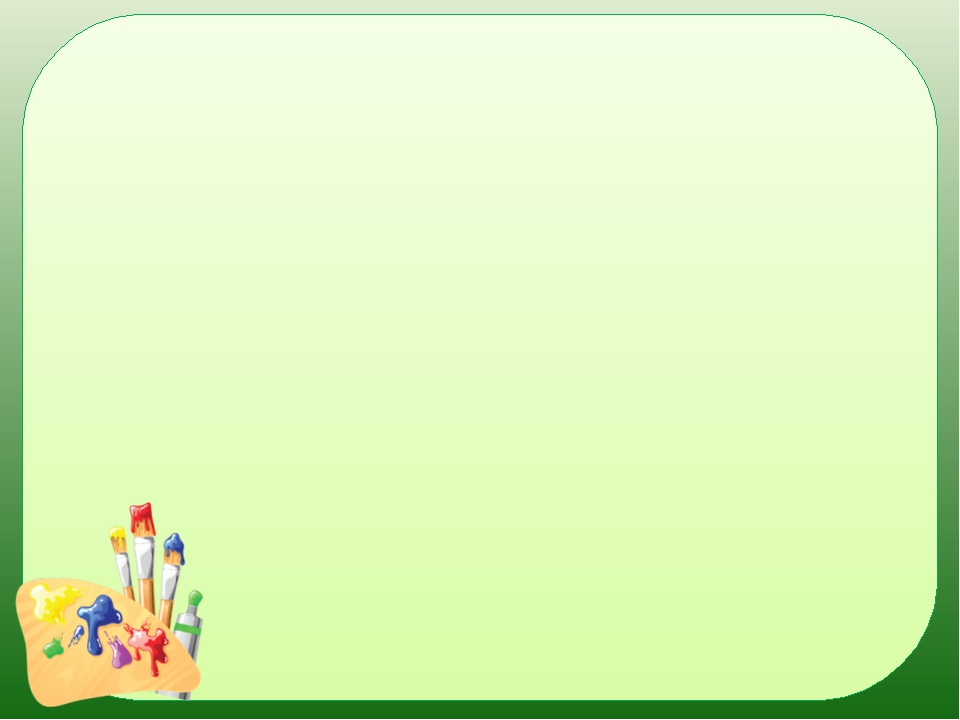 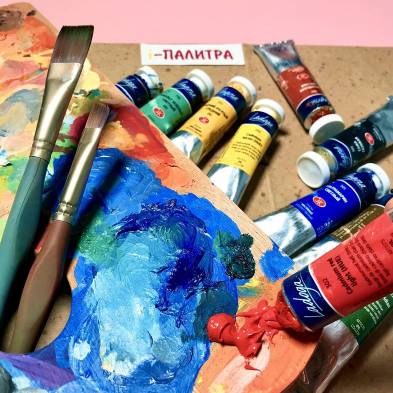 Жи́вопись — наиболее популярный  вид изобразительного искусства, произведения которого создаются с помощью красок, наносимых на какую-либо твёрдую поверхность. Основным выразительным средством живописи является цвет. Художнику необходимы для  написания картин  масляные художественные краски, палитра и кисти.
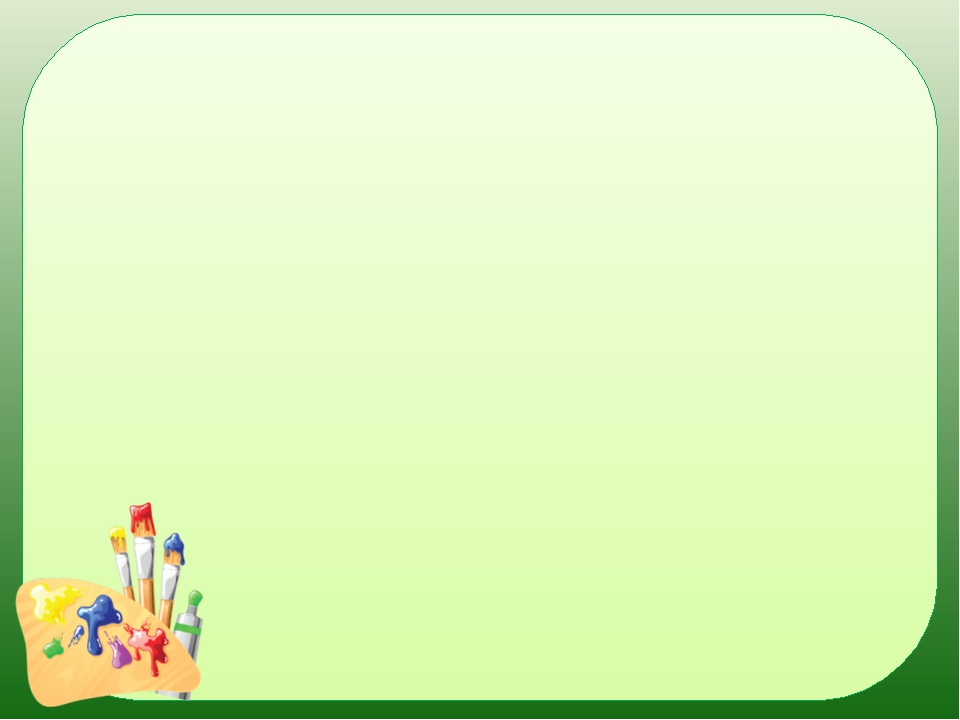 Сызранские художники - живописцы работают в разных жанрах
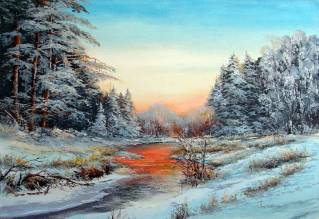 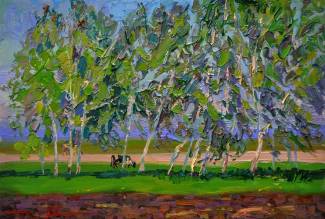 Автор Леднев А.А.
Автор  Горячев А.
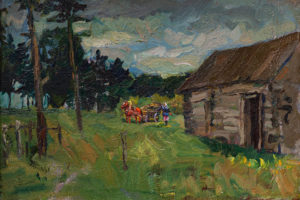 Если видишь на картине нарисована река,
Или ель и белый иней, или сад и облака,
Или снежная равнина, или поле и шалаш,
Обязательно картина называется – пейзаж.
А.Кушнер
Автор Петряшин В.В.
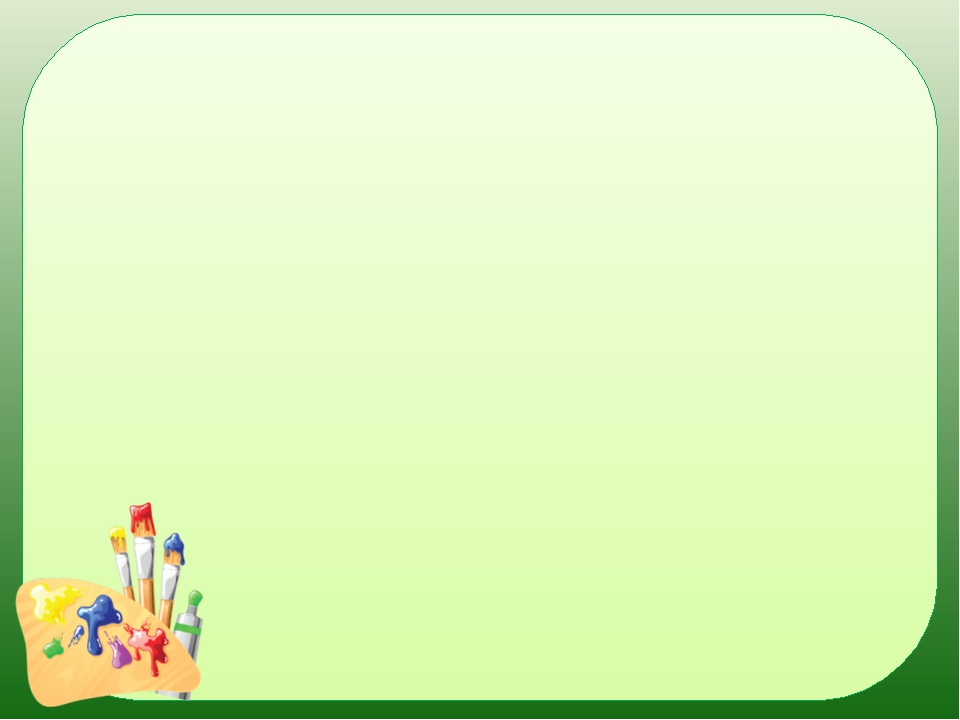 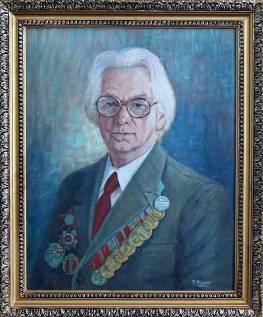 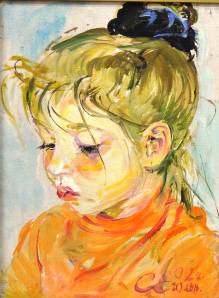 Автопортрет Б.И.Шишкин
Автор Егольникова  С.Г
Если видишь на картине
Маму, папу, тетю Зину,
Это вовсе не секрет!
Перед нами их - … (портрет).
Автор Садовский Н.И.
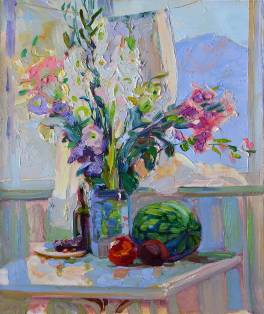 Если видишь на картине
Чашку кофе на столе,
Или морс в большом графине,
Или розу в хрустале,
Или бронзовую вазу,
Или грушу или торт,
Или все предметы сразу, –
Знай, что это… (натюрморт).
                               А. Кушнер
Автор Горячев А.
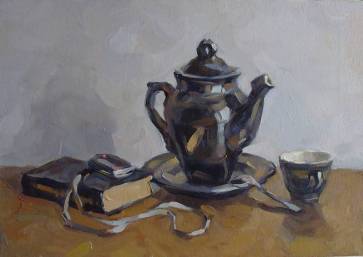 Автор Гаврилова М.
Сызрань  глазами наших художников.
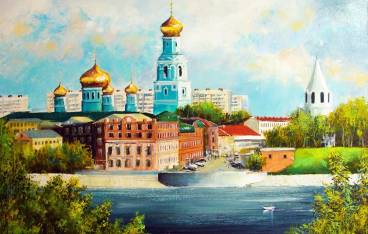 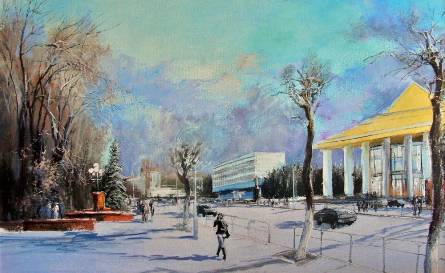 Работы   худ. Леднева А.А.
Сызранские  художники  с любовью изображают  свой родной город. 
 Их работы радуют посетителей выставок.
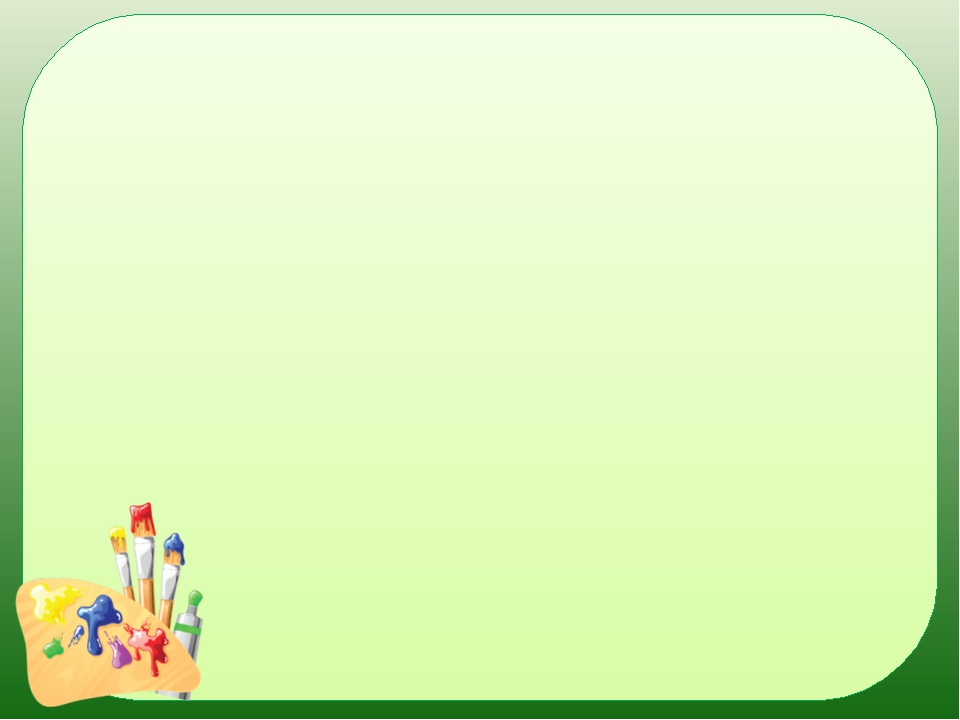 Работы   художника  Шишкина Сергея Борисовича находятся в частных коллекциях  Англии, Японии, Италии, Германии, Индонезии, США.
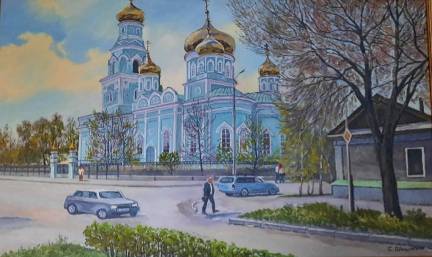 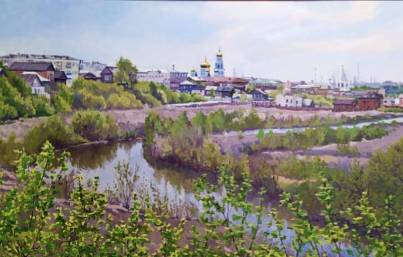 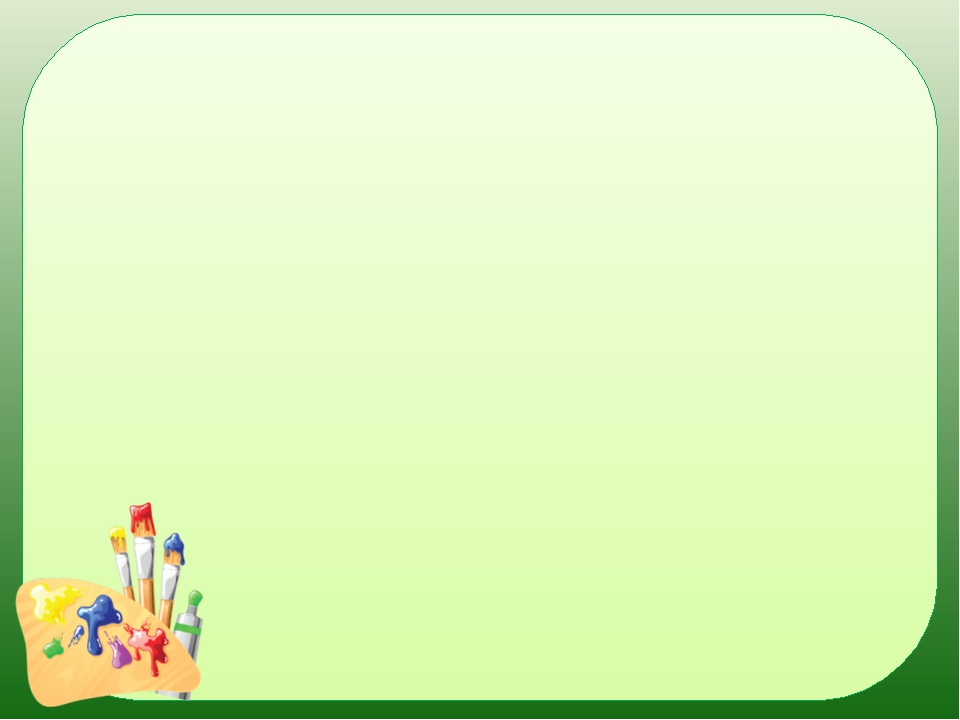 Сызранская художница Мария Гаврилова
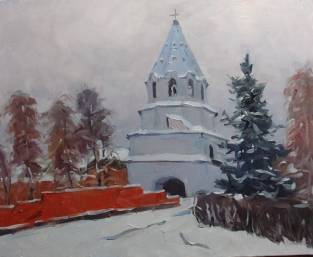 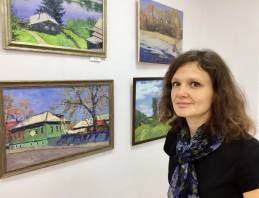 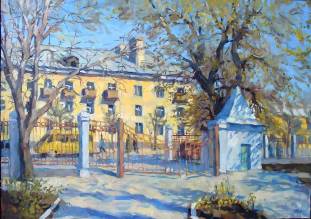 Мария Гаврилова – молодая художница.  Она является выпускницей сызранской детской художественной школы. Мария  выставляла свои работы не только в родном городе и Самаре, но и во Франции. Любимый жанр Марии Гавриловой – городской пейзаж. Это интересные старинные дома и улочки, а также самые обычные, современные здания и все, что их окружает.
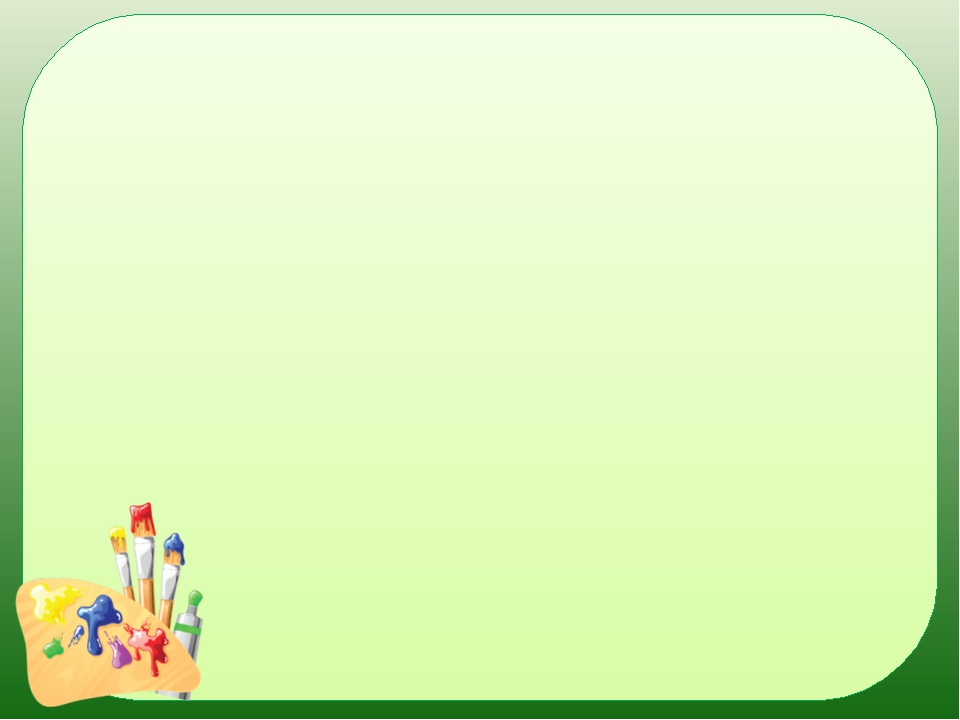 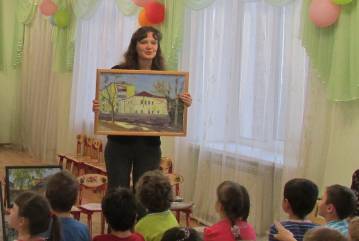 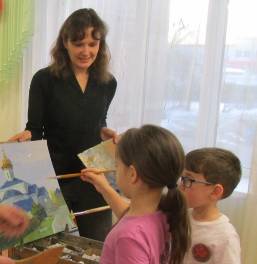 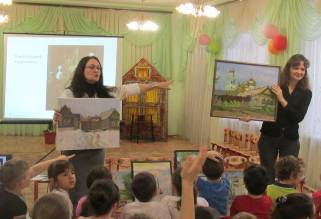 Мария Гаврилова любит свою профессию художника. В каждой работе чувствуется настроение автора, ее теплое, дружеское отношение к окружающему миру.
Она посещает детские сады и знакомит детей с  изобразительным творчеством.
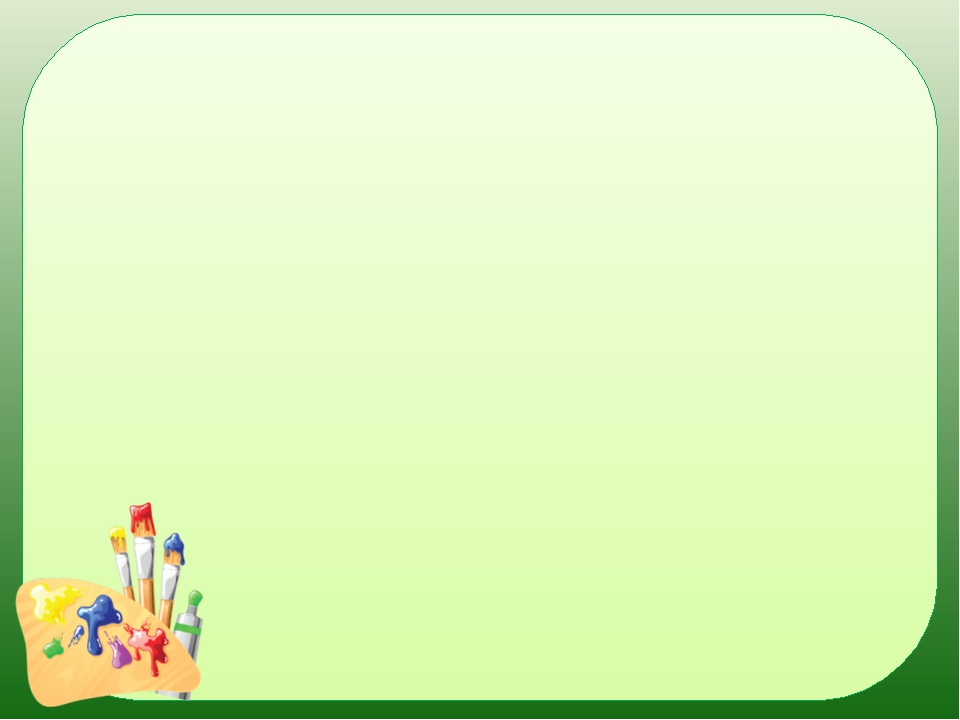 Анна Митко – работает  главным художником в нашем драматическом театре.  Она оформила более 20 спектаклей.  В своей мастерской  Анна Митко   знакомит ребят с профессией театрального художника.
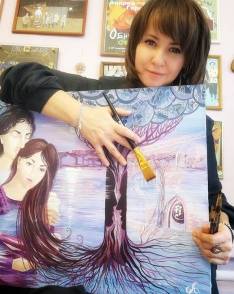 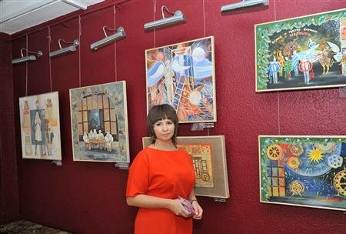 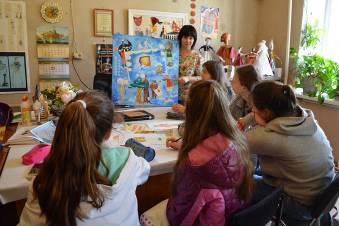 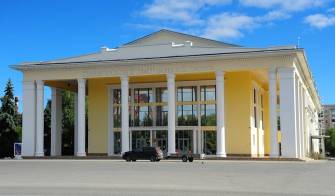 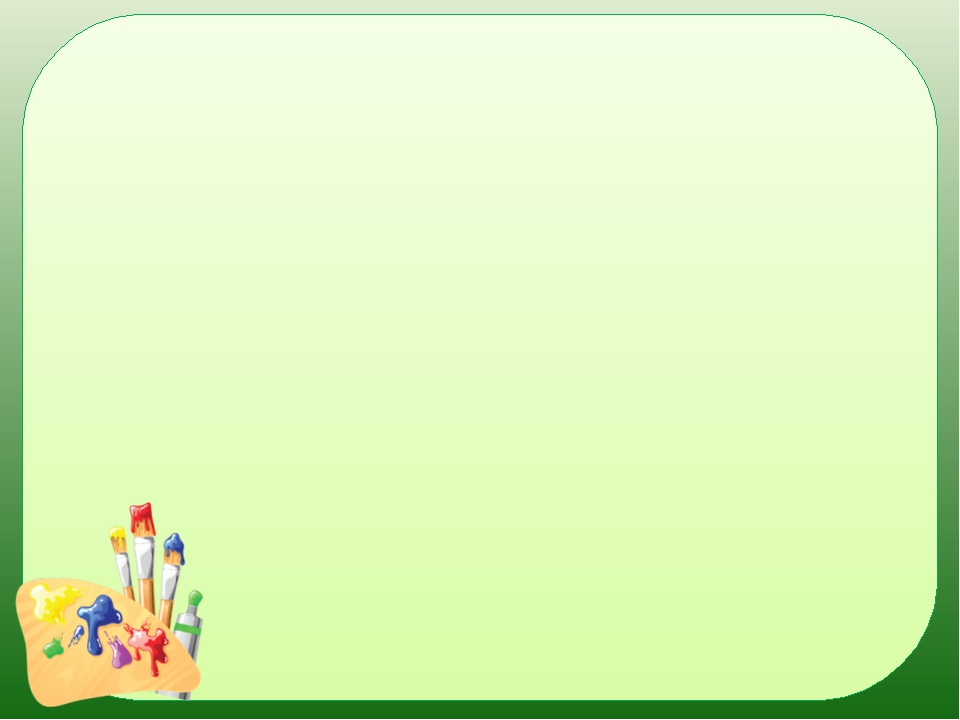 Художественная школа в Сызрани имени И.П.Тимошенко
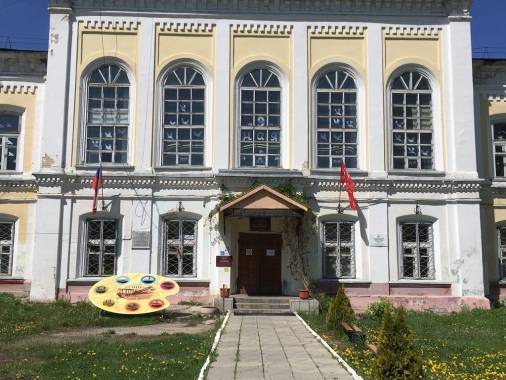 В городе Сызрань есть  художественная  школа. Там  учатся ребята, которые любят изобразительное искусство.
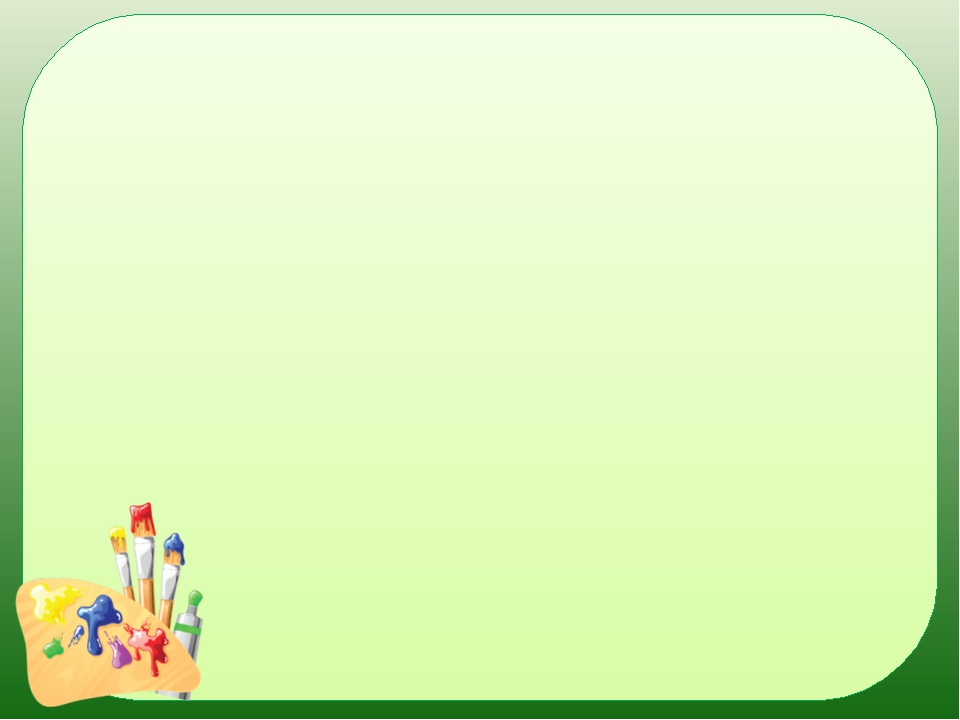 В числе учащихся  художественной школы  есть и выпускники нашего детского сада  №3   Полина Зайцева  и Полина Вантяхина.  Девочки выставляют свои работы на конкурс и получают дипломы.
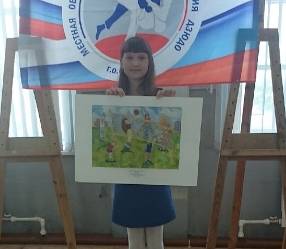 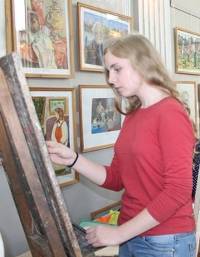 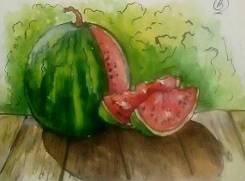 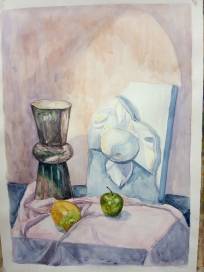 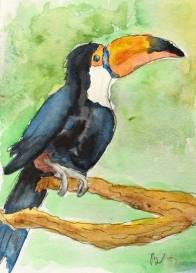 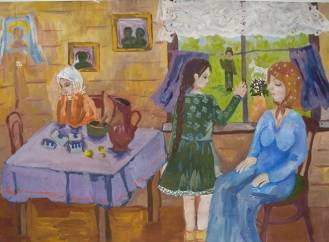 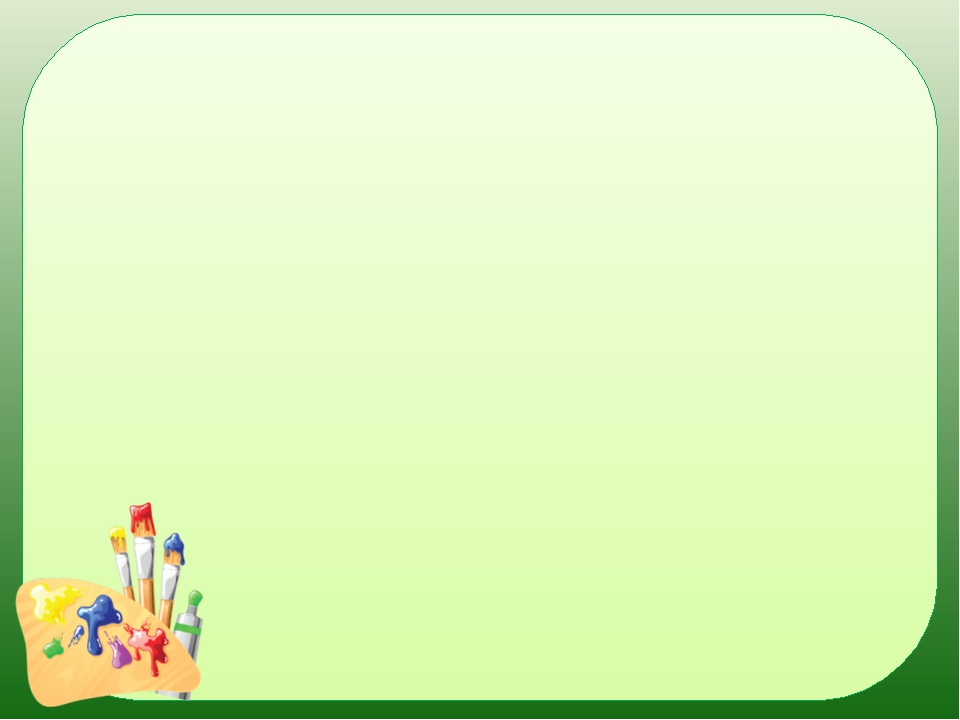 Художник может творить, как днем, так и ночью, когда к нему приходит вдохновение. Его работы вызывают у людей уважение и восхищение.   Но не  каждый  может стать всемирно известным и оставить свой след в истории. Художник — это призвание и  профессия.
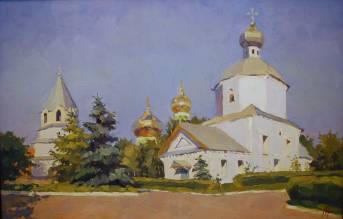 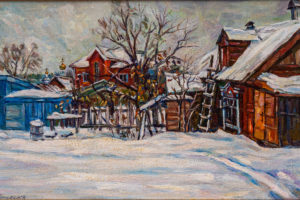 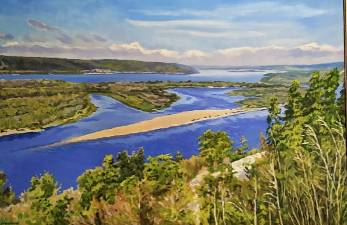 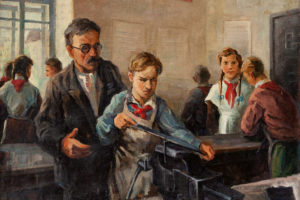 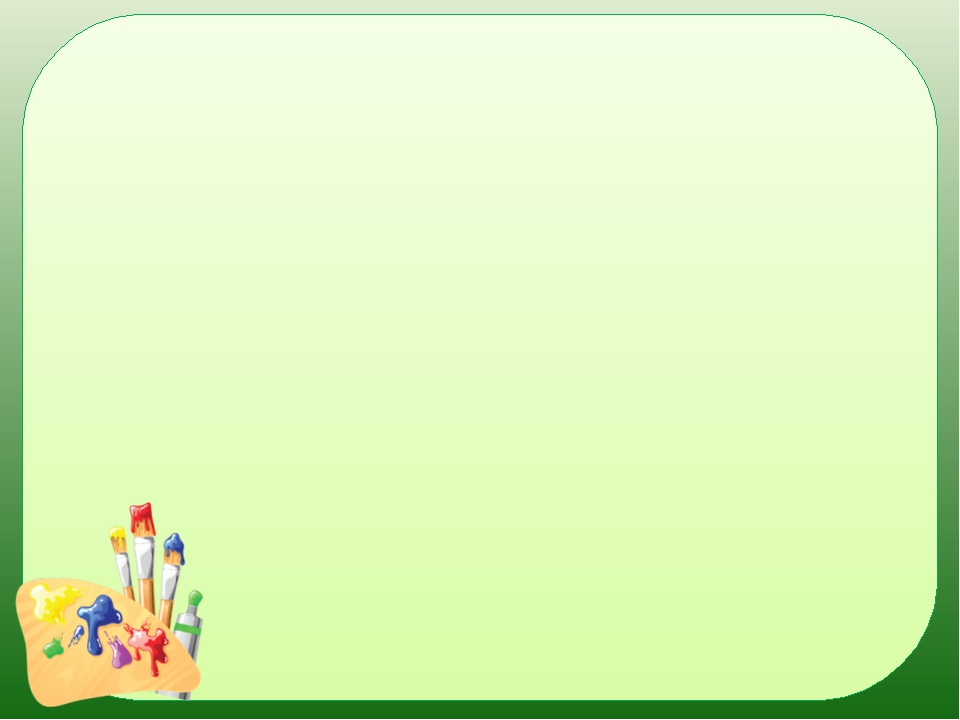 Для всех ребят открыты двери художественной школы. Желаем творческих успехов!
Спасибо за внимание!